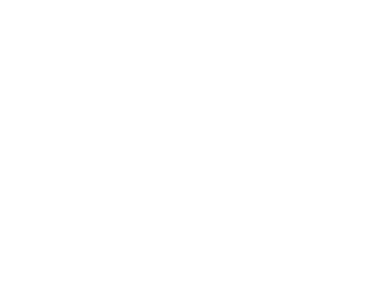 Prasugrel vs. Clopidogrel for AcuteCoronary Syndromes Patients Managed without Revascularization — the TRILOGY ACS trialOn behalf of the TRILOGY ACS Investigators
www.clinicaltrials.gov Identifier: NCT00699998
ESC 2012 Hot Line I: Late Breaking Trials on Prevention to Heart Failure
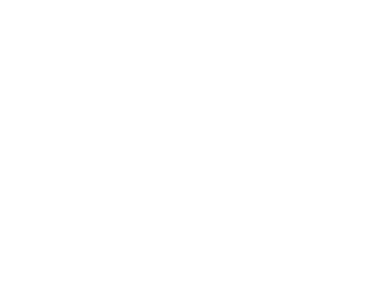 TRILOGY ACS Background
The proportion of ACS (UA/NSTEMI) patients world-wide who are managed medically without revascularization (PCI or CABG) is 40-60%
Medically managed ACS patients have a two-fold increase in ischemic events, but have been under-represented in contemporary ACS trials
Prasugrel, a thienopyridine P2Y12 inhibitor, was shown to improve outcomes compared with clopidogrel in ACS patients undergoing PCI in the TRITON trial, with an increase in major bleeding
ESC 2012 Hot Line I: Late Breaking Trials on Prevention to Heart Failure
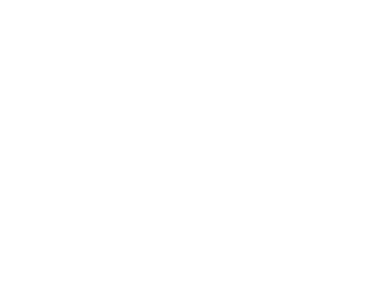 TRILOGY ACS — Inclusion Criteria
Randomization within 10 days of a UA/NSTEMI event
NSTEMI: CK-MB or Troponin > ULN
UA: ST depression > 1 mm in 2 or more leads
“Reasonable certainty” for a medical management strategy decision determined
Angiography not required, but if performed, had to be done before randomization, and evidence of coronary disease had to be seen (1 lesion > 30% or prior PCI/CABG) 
At least 1 of 4 enrichment criteria:
Age > 60 years
Diabetes Mellitus
Prior MI
Prior Revascularization (PCI or CABG)
ESC 2012 Hot Line I: Late Breaking Trials on Prevention to Heart Failure
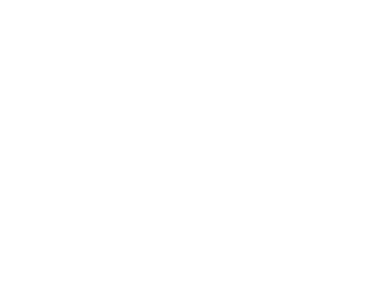 TRILOGY ACS Study Design
Medically Managed UA/NSTEMI Patients
Randomization Stratified by:
Age, Country, Prior Clopidogrel Treatment
(Primary analysis cohort — Age < 75 years)
Median Time to Enrollment = 4.5 Days
Medical Management Decision ≤ 10 days
(Clopidogrel started ≤ 72 hrs in-hospital OR 
on chronic clopidogrel) — 96% of total
Medical Management Decision ≤72 hrs
(No prior clopidogrel given) — 4% of total
Clopidogrel1300 mg LD
+
75 mg MD
Prasugrel130 mg LD
+
5 or 10 mg MD
Clopidogrel1

 75 mg MD
Prasugrel1 5 or 10 mg MD
Minimum Rx Duration: 6 months; Maximum Rx Duration: 30 months
Primary Efficacy Endpoint: CV Death, MI, Stroke
All patients were on aspirin and low-dose aspirin (< 100 mg) was strongly recommended. For patients <60 kg or ≥75 years, 5 mg MD of prasugrel was given. Adapted from Chin CT et al. Am Heart J 2010;160:16-22.e1.
[Speaker Notes: Source: Q113, Q111, Q331

[Source: Figure 1 on page 19]

Reference:
Chin CT, Roe MT, Fox KA, Prabhakaran D, Marshall DA, Petitjean H, Lokhnygina Y, Brown E, Armstrong PW, White HD, Ohman EM; TRILOGY ACS Steering Committee. Study design and rationale of a comparison of prasugrel and clopidogrel in medically managed patients with unstable angina/non-ST-segment elevation myocardial infarction: the TaRgeted platelet Inhibition to cLarify the Optimal strateGy to medicallY manage Acute Coronary Syndromes (TRILOGY ACS) trial. Am Heart J 2010;160(1):16-22.e1.]
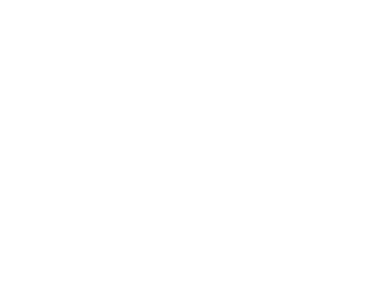 Statistical Considerations
Event-driven trial, powered for efficacy in the primary cohort of patients < 75 yrs of age (688 events planned for 90% power for 22% RRR, 761 events accrued)
Exploratory analysis in the elderly (age ≥ 75 yrs) with a minimum of 2,000 patients 
Testing strategy specified first testing the primary endpoint (CV death, MI, or stroke) in patients < 75 yrs
Conditional on successfully establishing superiority of prasugrel over clopidogrel in this group, treatment groups would be compared in the overall population (including the elderly patients)
ESC 2012 Hot Line I: Late Breaking Trials on Prevention to Heart Failure
Baseline Characteristics
Post-randomization revascularization performed in 7.5% of patients
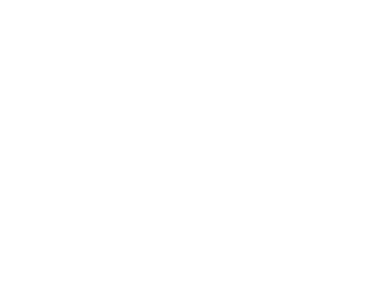 Primary Efficacy Endpoint to 30 Months(Age < 75 years)
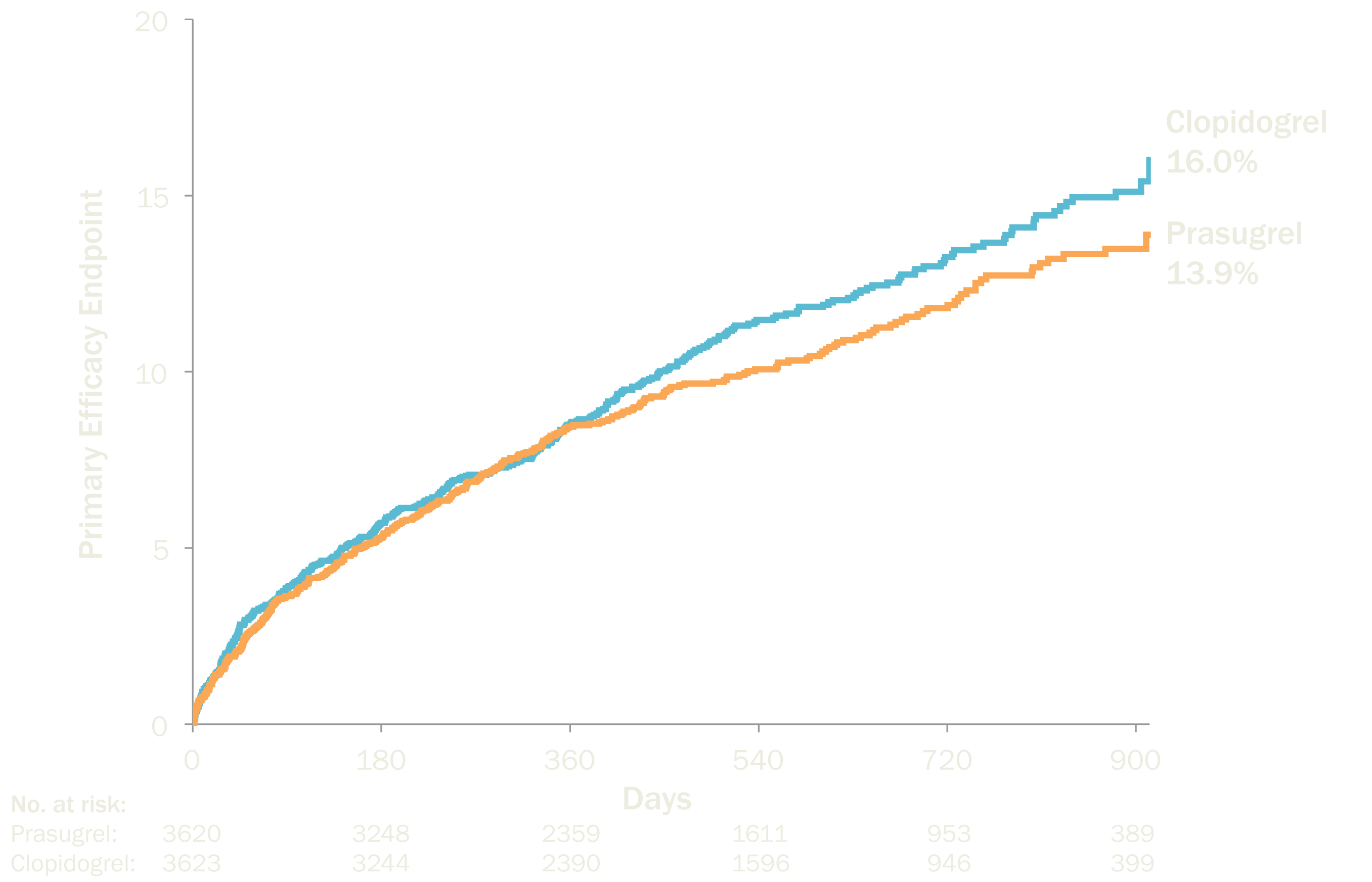 HR (95% CI) ≤ 1 Year:
0.99 (0.84, 1.16)
HR (95% CI) > 1 Year:
0.72 (0.54, 0.97)
HR (95% CI):
0.91 (0.79, 1.05)
P = 0.21
Interaction P = 0.07
ESC 2012 Hot Line I: Late Breaking Trials on Prevention to Heart Failure
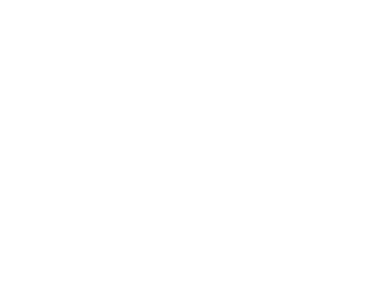 Primary Endpoint - Pre-Specified Sub-Groups(Age < 75 years)
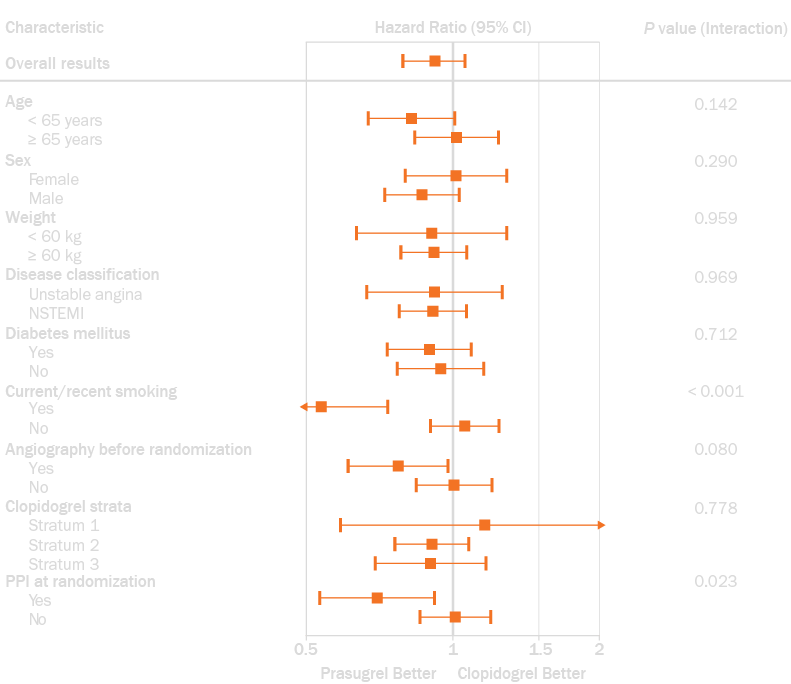 ESC 2012 Hot Line I: Late Breaking Trials on Prevention to Heart Failure
Efficacy Component Endpoints to 30 Months(Age < 75 years)
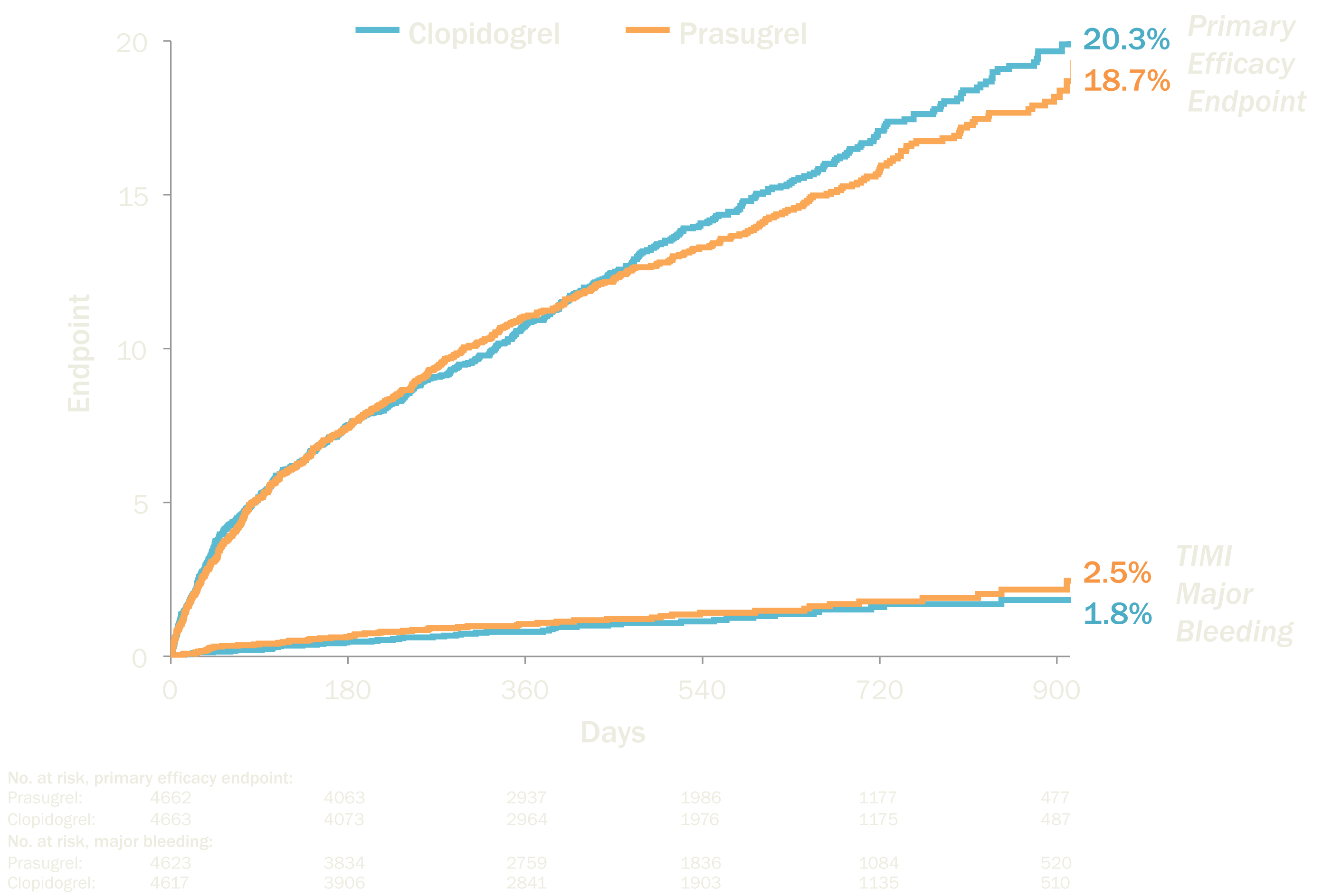 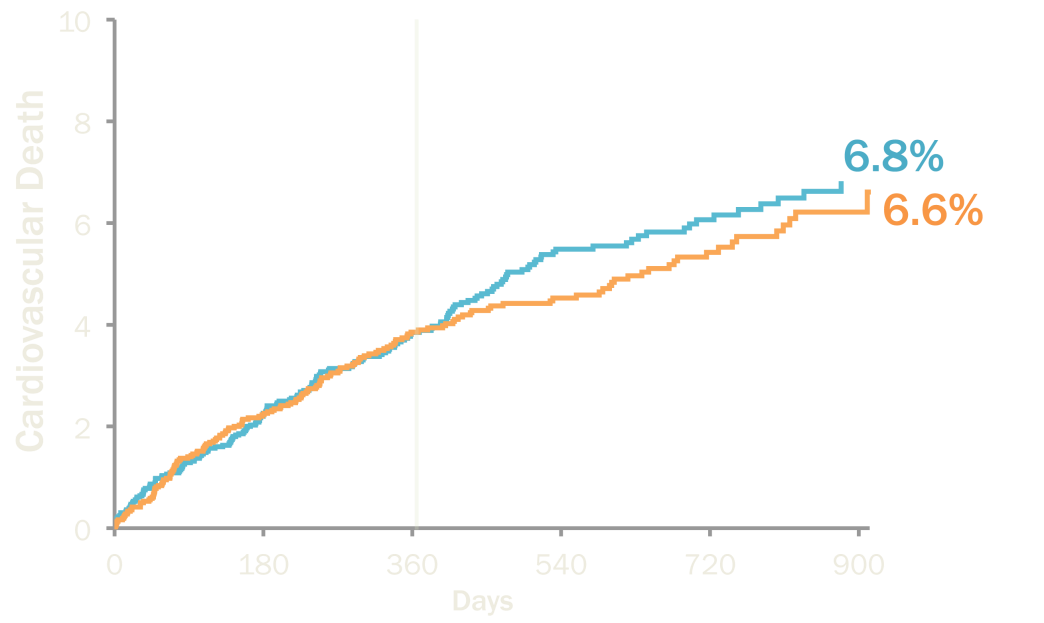 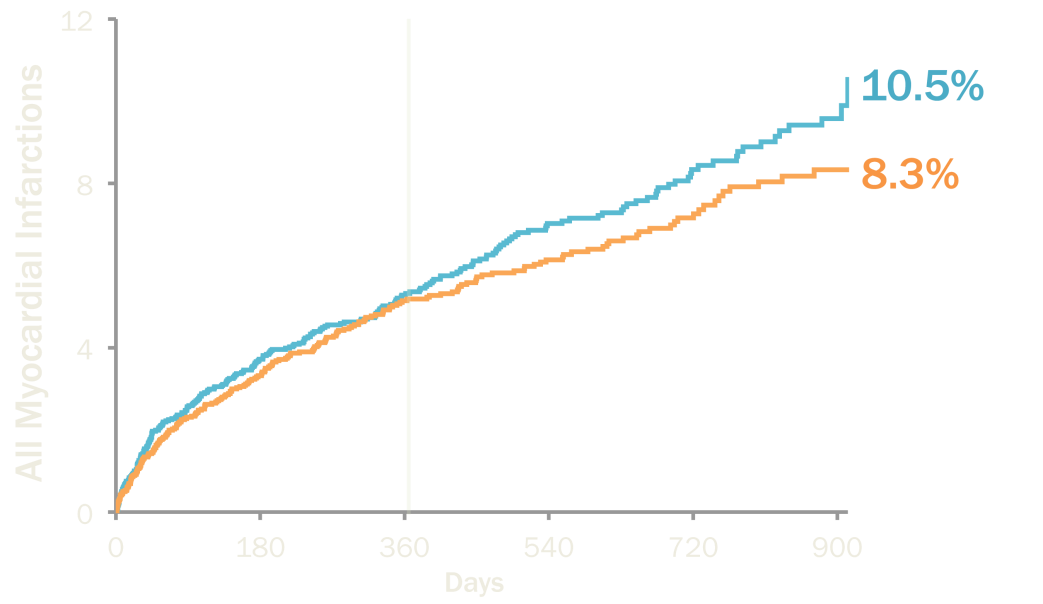 All MI
CV Death
HR: 0.93 (0.75-1.15)
HR: 0.89 (0.74-1.07)
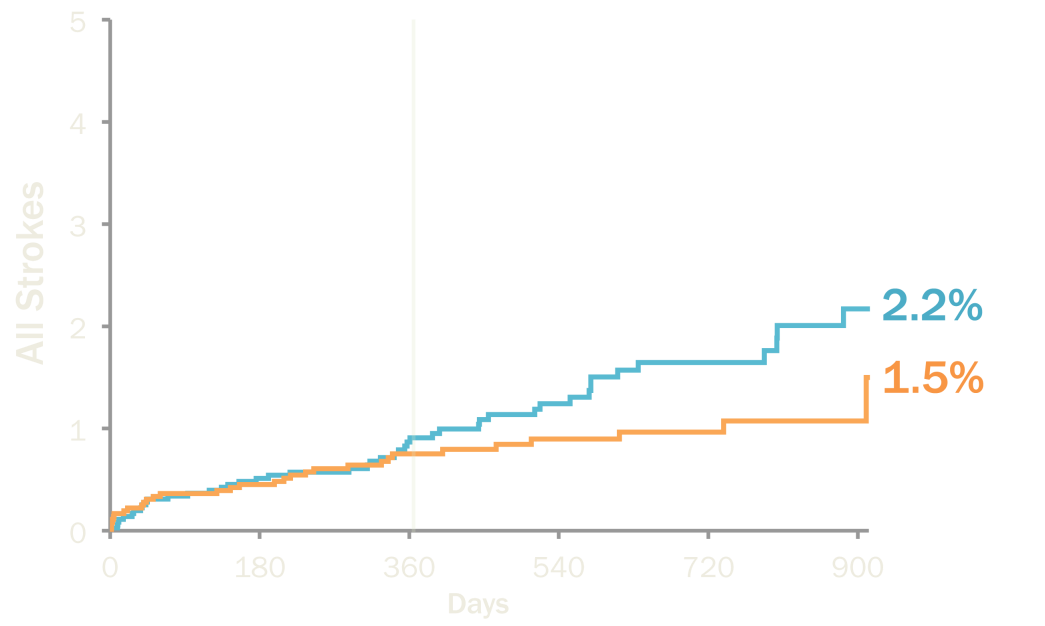 All Stroke
HR: 0.67 (0.42-1.06)
ESC 2012 Hot Line I: Late Breaking Trials on Prevention to Heart Failure
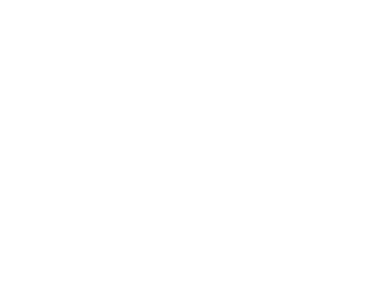 Evaluation of All Ischemic Events Over Time*(Age < 75 years)
Lower risk multiple recurrent ischemic events suggested with prasugrel using the pre-specified Andersen-Gill model (HR = 0.85, 95% CI: 0.72–1.00, P=0.04)
Significant interaction with treatment and time (HR for > 12 mos = 0.64, 95% CI: 0.48–0.86, Interaction P=0.02)
* Pre-specified evaluation of all CV death, MI, or stroke events by treatment
ESC 2012 Hot Line I: Late Breaking Trials on Prevention to Heart Failure
TIMI Major Bleeding to 30 Months(Age < 75 years)
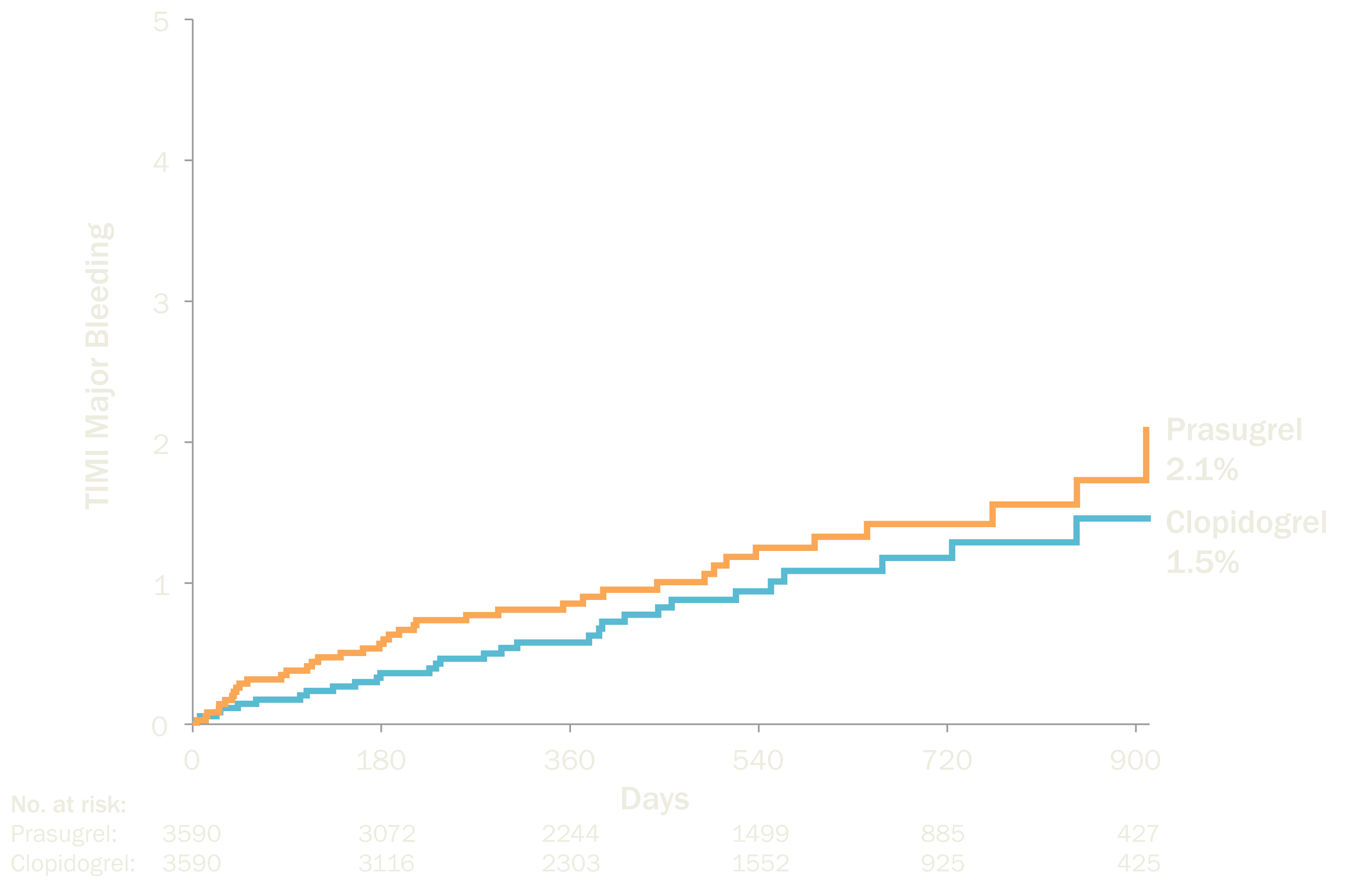 HR (95% CI):
1.31 (0.81, 2.11)
P = 0.27
ESC 2012 Hot Line I: Late Breaking Trials on Prevention to Heart Failure
Primary Efficacy Endpoint and TIMI Major Bleeding Through 30 Months(Overall population)
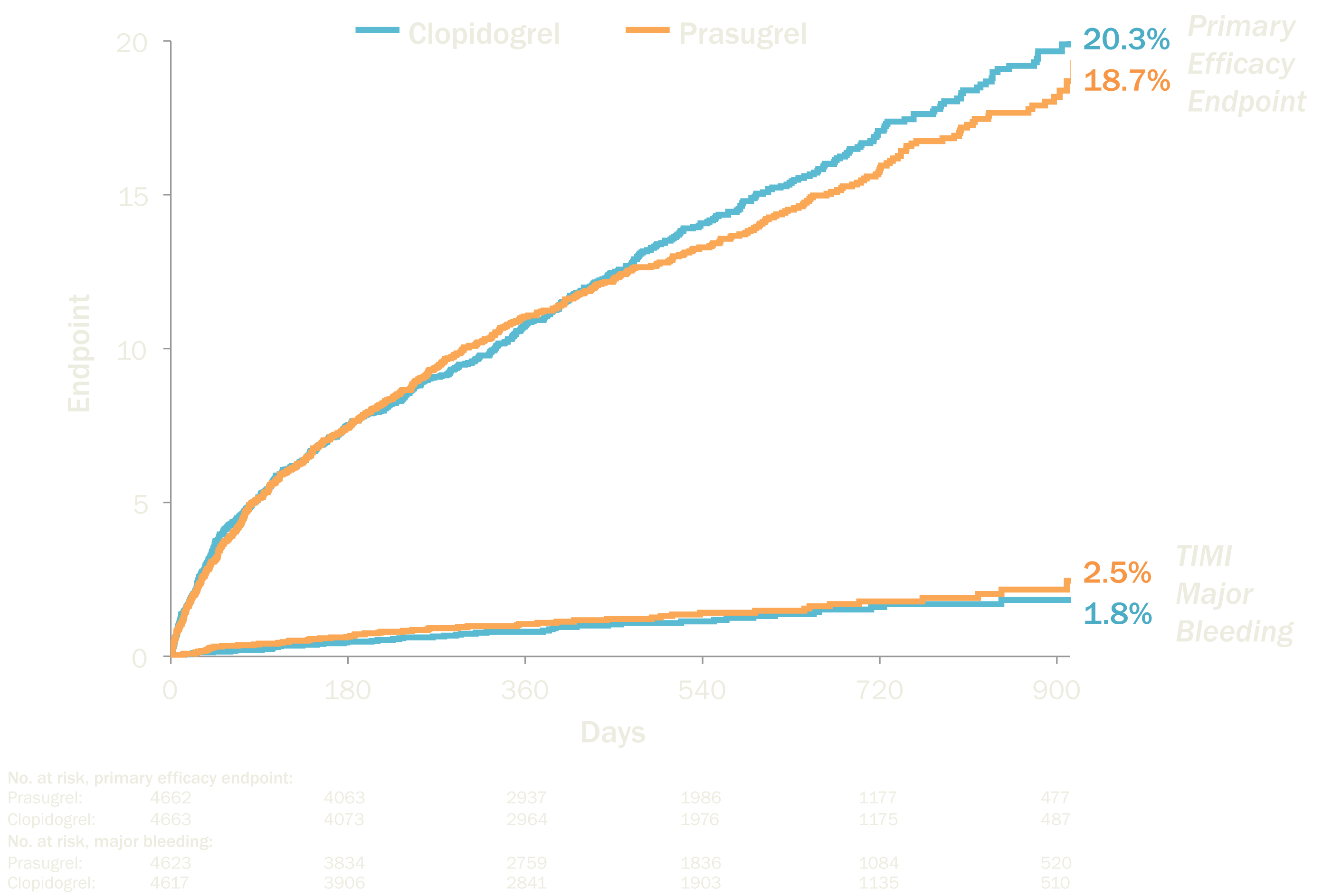 HR (95% CI):
0.96 (0.86, 1.07)
P = 0.45
HR (95% CI):
1.23 (0.84, 1.81)
P = 0.29
ESC 2012 Hot Line I: Late Breaking Trials on Prevention to Heart Failure
Incidence of Key Safety Outcomes (Overall Population)
*Among patients with no prior history of malignancy or prior malignancy treated with curative therapy
ESC 2012 Hot Line I: Late Breaking Trials on Prevention to Heart Failure
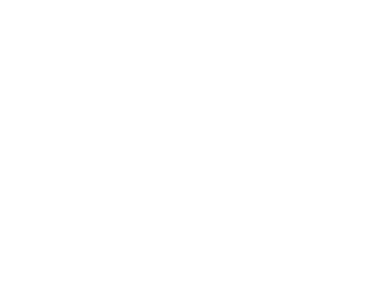 Conclusions
In the largest trial to date of ACS patients managed medically without revascularization, prasugrel was not statistically different from clopidogrel during 2.5 years of follow-up among patients < 75 years of age
Further analyses of the primary endpoint yielded several important findings favoring prasugrel treatment
Trend for a time-dependent benefit after 1 year
Fewer total recurrent ischemic events, particularly after 1 year 
No statistical differences in major, life-threatening, or fatal bleeding with prasugrel vs. clopidogrel
ESC 2012 Hot Line I: Late Breaking Trials on Prevention to Heart Failure